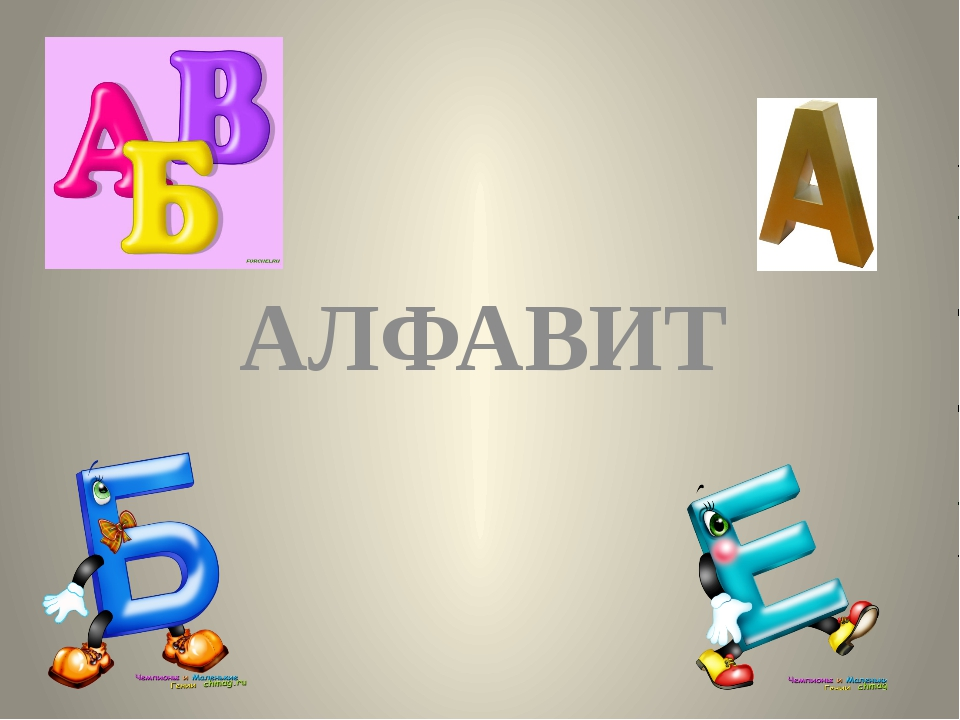 Веселый
Творческий проект по изготовлению демонстрационного органайзера.
Выполнили: обучающиеся 5-8 классов по предмету Профильный труд «Швейное дело» 
Руководитель: учитель профессионально-трудового обучения Грачева Н.Л.
1. ПОИСКОВЫЙ ЭТАП
1.1 Обоснование выбора проекта. 
Проблема: Для изучения русского алфавита в 1 классе коррекционной школы необходим настенный текстильный демонстрационный органайзер с буквами и при этом органайзер можно было бы использовать для разных целей, то есть он должен быть многофункциональным. 
1.2 Цель проекта: разработать и изготовить многофункциональный дидактический текстильный органайзер с буквами без лишних финансовых затрат. Задачи:
Изучить материал об органайзерах.
Выбрать модель, подготовить эскиз, подготовить шаблоны, подобрать материалы.
Составить технологический процесс и составить технологическую карту изготовления дидактического органайзера.
Изготовить изделие по технологическому процессу, закрепить знания и умения по выполнению ручных и машинных швейных работ.
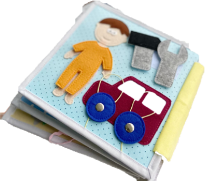 Органайзер-книжка
1.3 Информационная справка
Органайзер –  в переводе с английского «организатор». То есть это такой предмет, который помогает своему хозяину организовать свою работу.
Органайзер – это приспособление для хранения множества вещей. Он бывает в виде коробок, чехлов, настенный, настольный, напольный, в виде книжки.
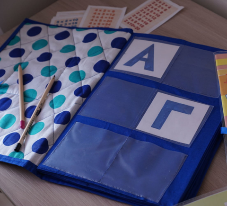 Настольный
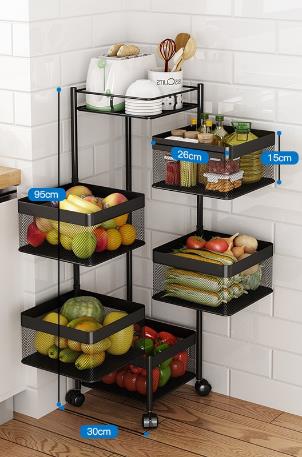 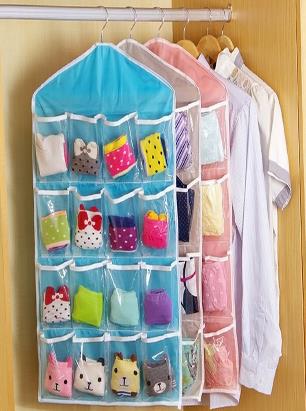 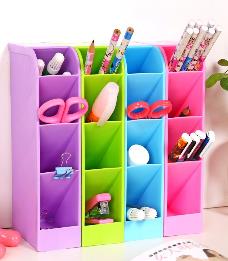 Настенный
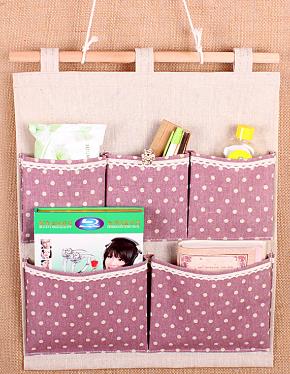 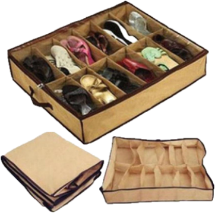 Чехлы и коробки для гардероба
Напольный
2. КОНСТРУКТОРСКИЙ ЭТАП
2.1 Дизайн и анализ вариантов
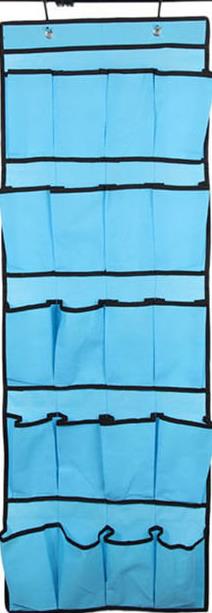 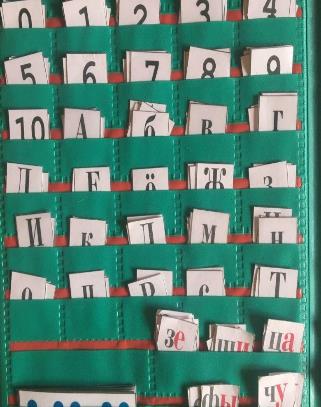 2
4
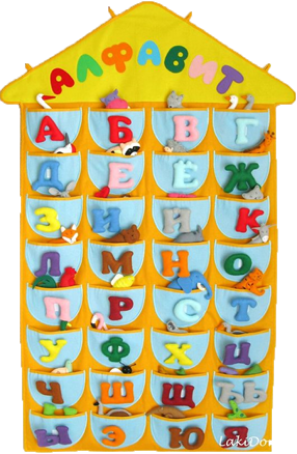 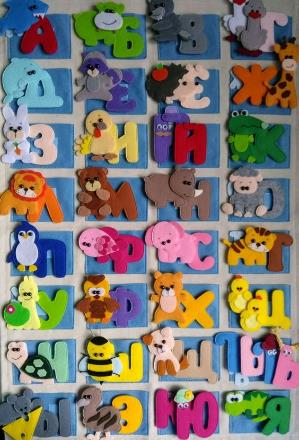 3
1
Требование к проектному изделию
Доступная технология изготовления
Простая конструкция 
Минимальные финансовые затраты
Возможность использования лоскута, в виде остатков разных материалов и использование швейных изделий для вторичной переработки.
Возможность привлечь большее количество обучающихся девочек.

Рассмотрев все варианты можно сделать вывод, что наиболее подходящая конструкция для демонстрационного органайзера № 1, а мягкие элементы в виде букв и соответствующим буквам животных с №2 и № 3 сделают органайзер более интересным для детей 1 класса, появляется возможность привлечь большее количество обучающихся девочек на уроках Профильного труда.
2.2 Подбор эскиза и изготовление шаблонов
Выбор эскиза букв
Определение размера и подготовка шаблонов букв в программе Microsoft Excel  и распечатка листов.
Определение размера и подготовка шаблонов животных в программе Microsoft Word  и распечатка листов.
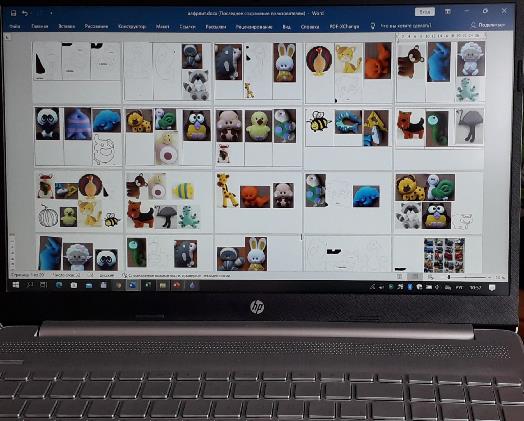 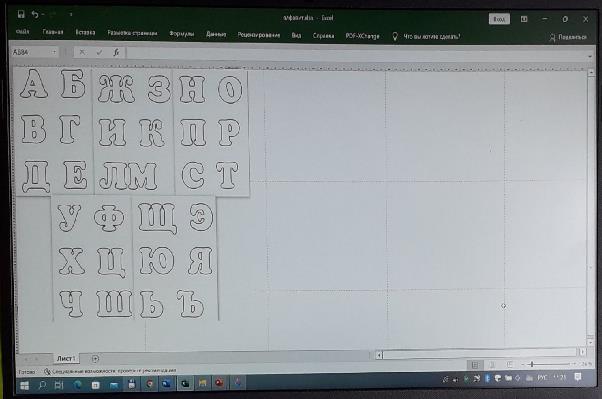 Склеивание листов, вырезание букв, раскрой букв.
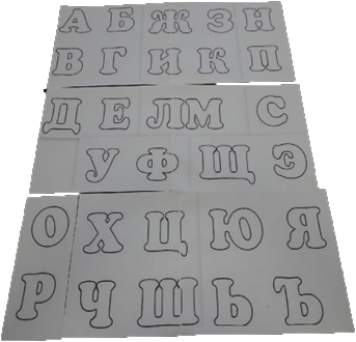 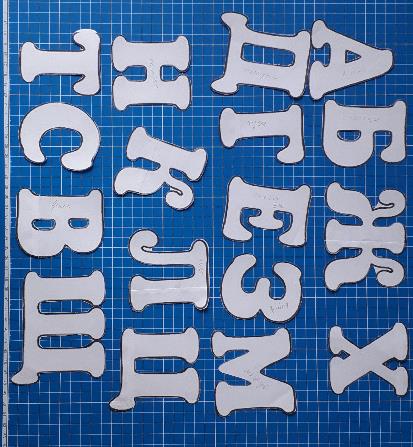 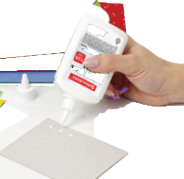 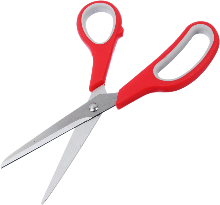 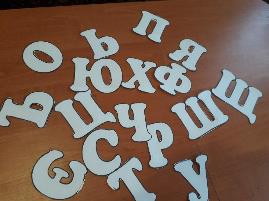 Разрезание по сюжетам, перевод через копировальную бумагу и вырезание шаблонов для животных-игрушек.
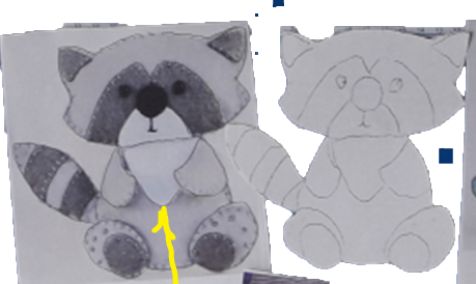 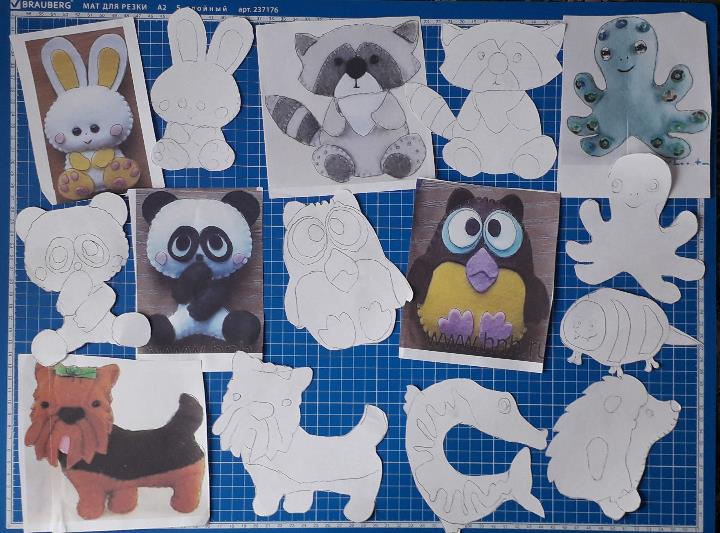 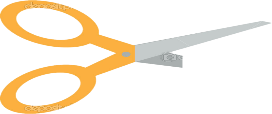 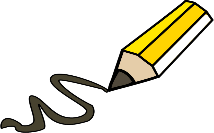 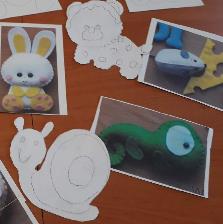 2.3 Подбор материалов.
 Материалы для органайзера: ткань двунитка (новая), ткань стежка с синтепоном (вторичная переработка),  для карманов -  габардин 3-х цветов (лоскут от пошива новогодних костюмов), нитки швейные и мулине.
Материалы для букв и игрушек: фетр (в лоскуте и новый лист), флис и синтепон (лоскут  и вторичная переработка), нитки в цвет основных материалов.
Фурнитура: пуговицы, бисер, пайетки, пришивные кнопки.
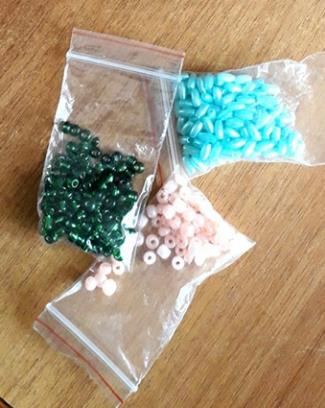 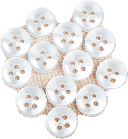 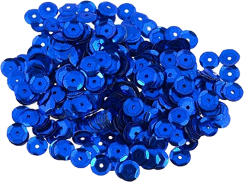 3. ТЕХНОЛОГИЧЕСКИЙ ЭТАП
3.1 Выбор оборудования, инструментов и приспособлений
Оборудование: швейная машина (ручная и электрическая), электропаровой утюг с гладильной доской.
Инструменты и приспособления: портновские ножницы, ножницы «зиг-заг», иголки, булавки, наперсток, колышек.
3.2 План  пошива органайзера с мягкими буквами и игрушками
Раскрой основы органайзера с карманами.
Раскрой букв и игрушек из фетра и флиса.
Выполнение швейных работ.
1. Раскрой основы органайзера с карманами.
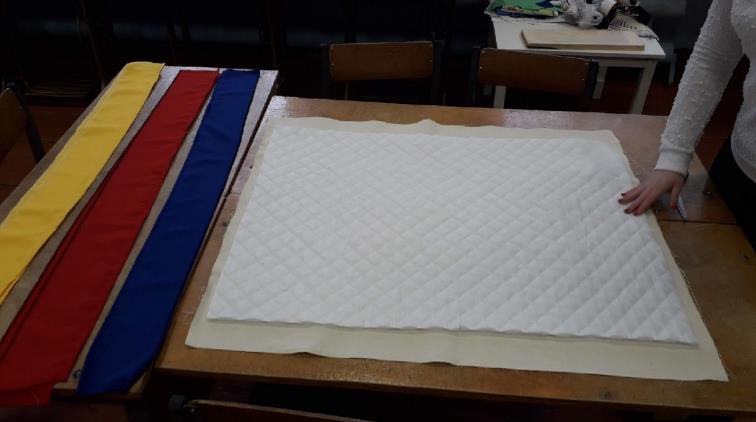 2. Раскрой букв и игрушек из фетра и флиса.
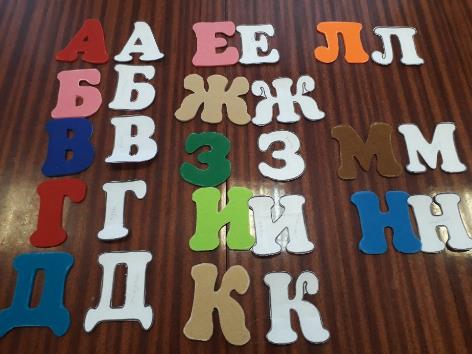 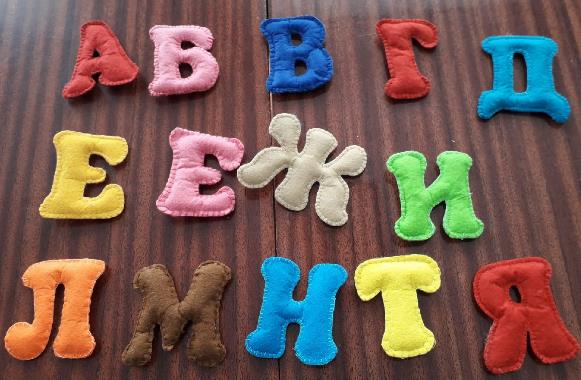 3. Выполнение швейных работ по изготовлению мягких букв и мягких игрушек
Соединение и обработка букв по краю деталей петельным стежком и набивание их синтепоном.
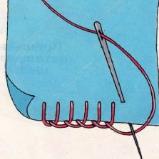 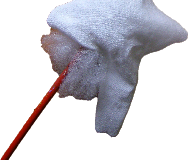 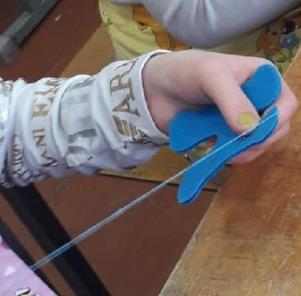 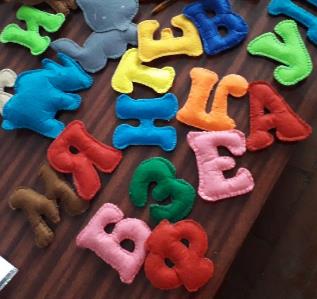 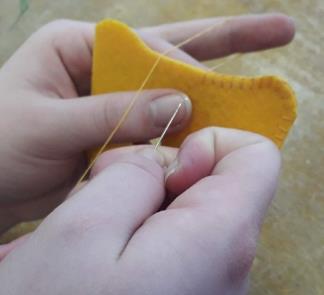 Присоединение мелких деталей к основным накладным швом
Соединение и обработка деталей мягкой игрушки по краю петельным стежком и набивание их синтепоном.
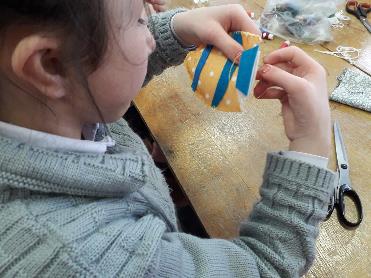 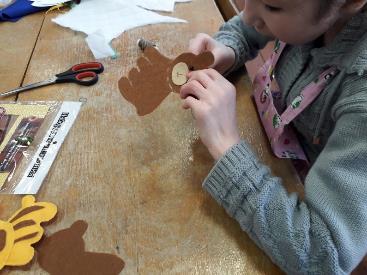 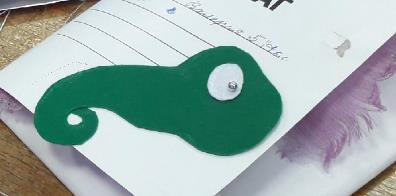 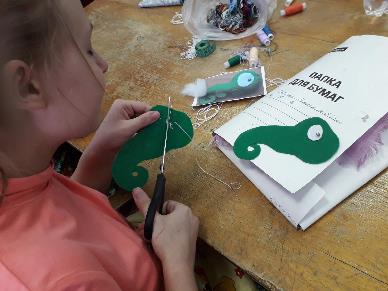 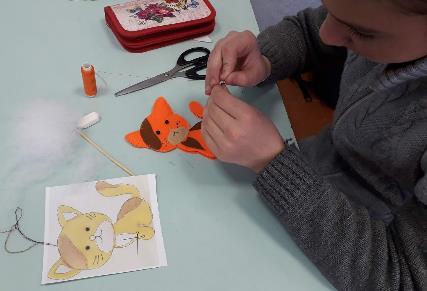 Разметка накладных карманов, наметывание, пришивание их на основание органайзера
3. Выполнение швейных работ по обработке органайзера с карманами
Обработка верха кармана швом вподгибку  с обметанным срезом
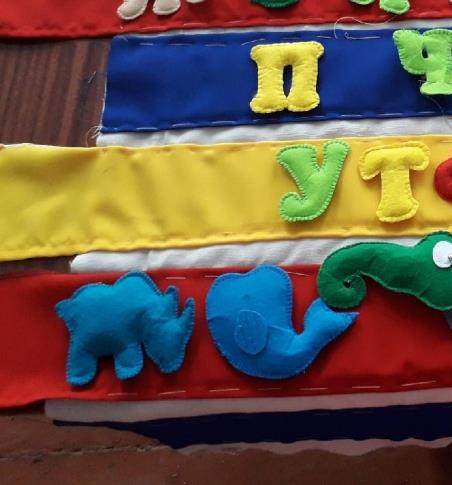 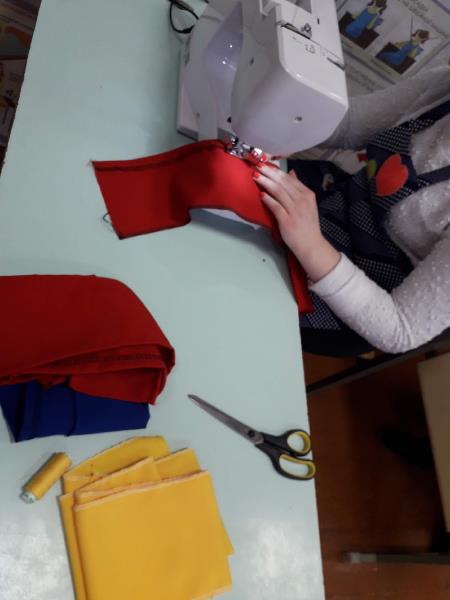 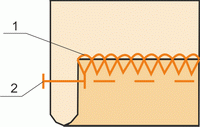 жжж
Разметка и прокладывание машинной строчки по ширине кармашков для буквы
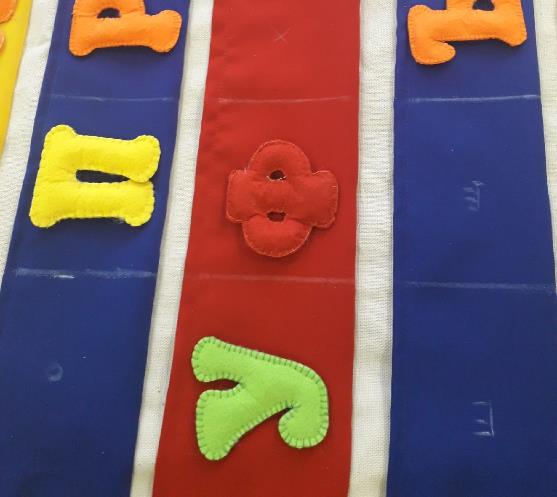 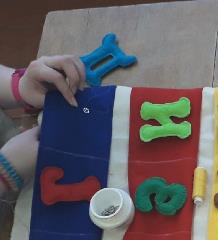 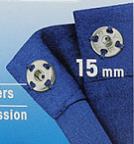 Края органайзера обработаны швом вподгибку  
Пришивание пришивных кнопок к кармашкам и буквам.
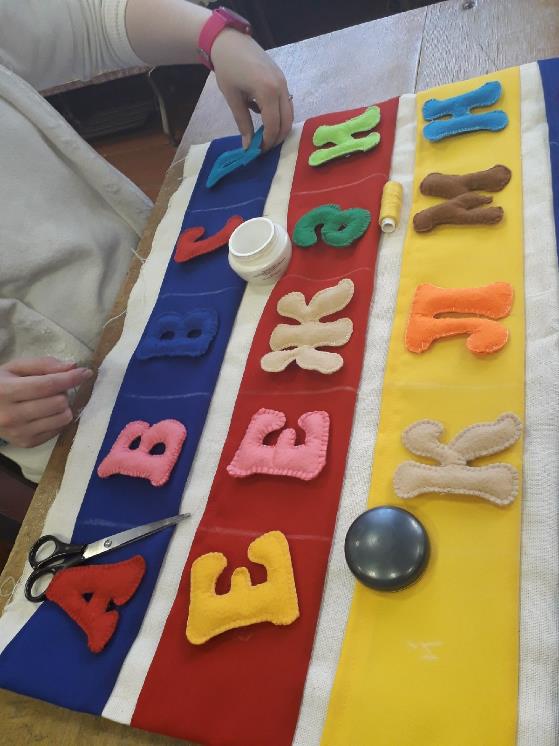 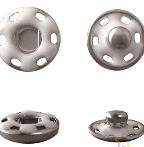 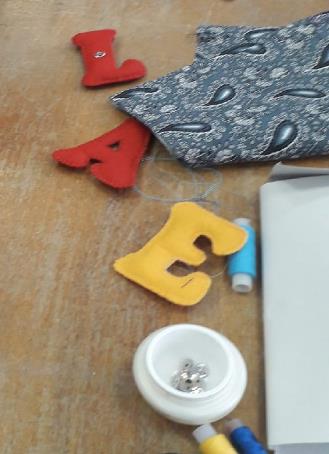 4.	ЗАКЛЮЧИТЕЛЬНЫЙ ЭТАП
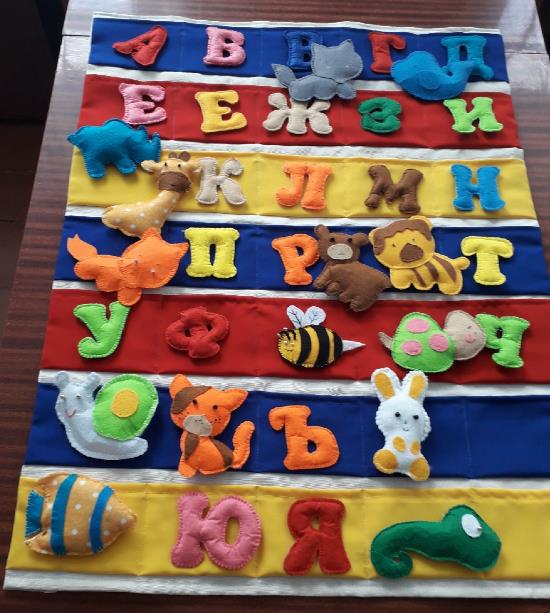 4.1 Оценка качества выполненного проекта
 В изготовлении органайзера и его элементов участвовали обучающиеся «Швейного дела» 5-8 классов с использованием бригадного метода работы.
Изделие выполнено качественно, все швы аккуратные, кнопки пришиты прочно. 
Все элементы безопасные. 
В процессе изготовления в основном были использованы материалы в виде лоскутов от предыдущих работ и вторичной переработки (б/у одежды).
4.2 Экологическая оценка
 В процессе изготовления в основном были использованы материалы в виде лоскутов от предыдущих работ и вторичной переработки (б/у одежды). 
 Для изготовления шаблонов была использована бумага б/у (с односторонней печатью).
 Благодаря использованию данных материалов, швейное изделие органайзер можно стирать при температуре 30 градусов.
 Экологический вред данное изделие не наносит, а использование б/у изделий вторично будет способствовать охране окружающей среды.
4.3 Экономическая оценка
В процессе изготовления проектного изделия было затрачено 320 руб. Благодаря использованию лоскута и вторичной переработки б/у  одежды сумма меньше, чем шить полный набор из новых материалов.
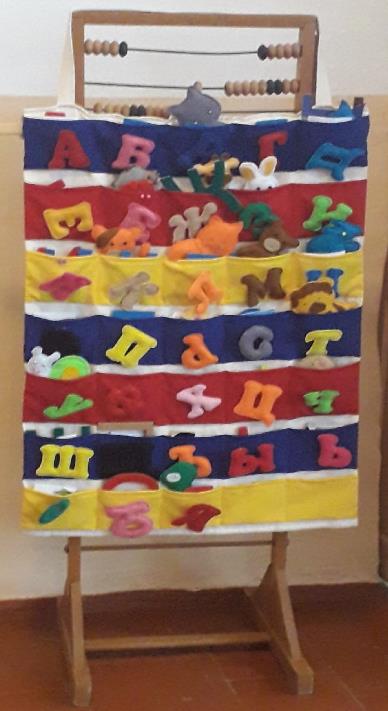 Выводы:
Демонстрационный текстильный органайзер с мягкими буквами (33шт) и мягкими игрушками в виде животных на буквы алфавита (20 шт), шаблоны и заготовки остальных игрушек были подарены обучающимся с ОВЗ 1 класса 2 года назад.  
За это время наш органайзер доказал свою многофункциональность. В кармашках добавились буквы из картона, сделанные руками детей и учителя, карточки со слогами, в свободных кармашках хранятся карточки цифр. Съемные буквы позволяют учителю использовать органайзер по разным предметам урочной и внеурочной деятельности.  
В верху и внизу в швы подгибки вставляются съёмные деревянные рейки, что позволяет органайзеру держать форму и вешать в любое место.
Цели и задачи проекта выполнены.
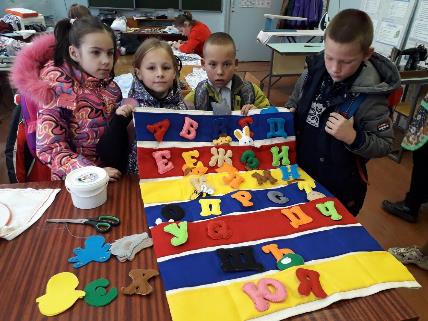 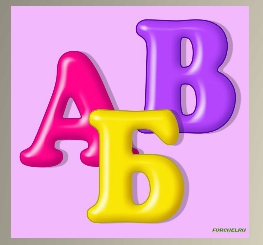 Спасибо за внимание!
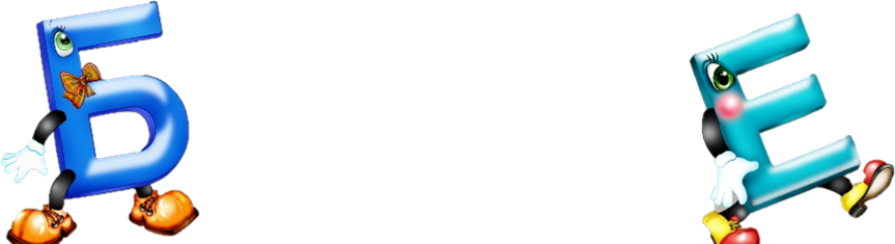